幾何学非線形および材料非線形を含むメッシュリゾーニング解析に対する平滑化有限要素法の定式化
大西　有希， 天谷　賢治
東京工業大学
P. 1
研究背景
柔らかい材料の静的超大変形問題を高精度かつ安定に解きたい．（最終目標：成形解析　　　　　e.g. 熱ナノインプリント等）
メッシュ固定のFEMを使用するとメッシュがすぐに潰れてしまい，解が得られない．

メッシュリゾーニング（メッシュを何度も切り直して計算を続行すること）が不可欠．
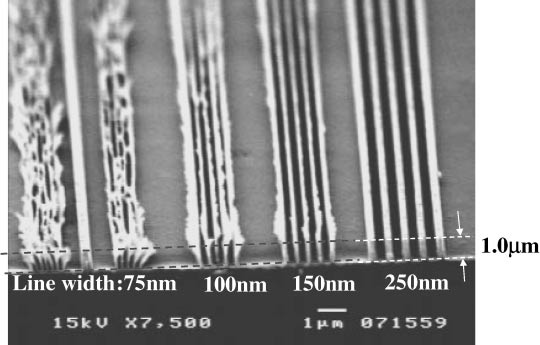 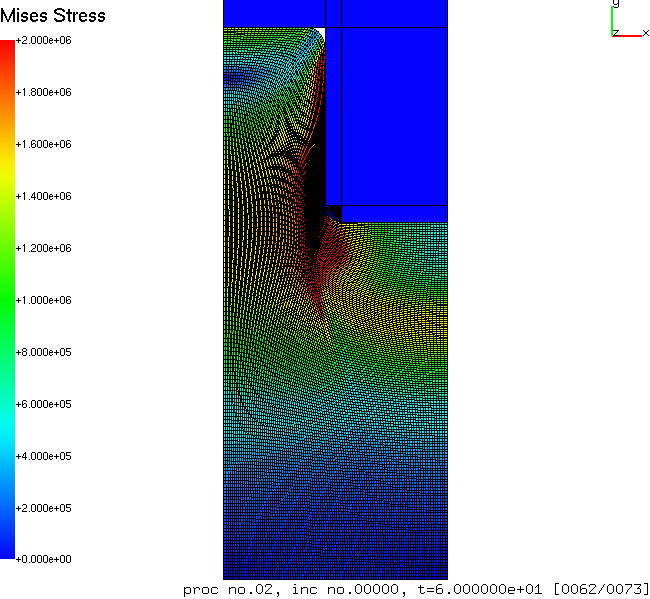 P. 2
メッシュリゾーニングの問題点
任意の変形状態を持つ領域を良質な四角形要素（２D）および六面体要素（３D）でリメッシュすることが出来ない．




しかし，標準的な（定ひずみ）三角形要素および四面体要素は容易にせん断ロッキングおよび体積ロッキングを引き起こす為，低精度な解しか得ることが出来ない…
B-bar法やF-bar法をそのままは適用出来ない．
拡張ひずみ仮定法(EAS)は不安定．
２次要素は大変形問題では却って精度が悪い．（２次ハイブリッド要素は大たわみならOKだが大ひずみはNG．）
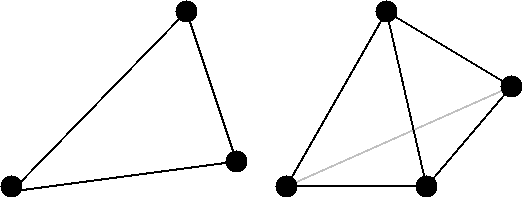 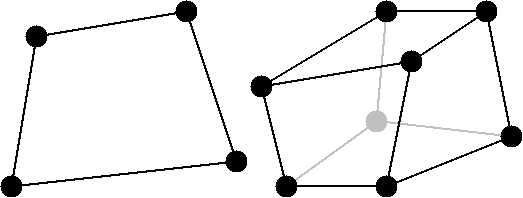 三角形要素および四面体要素を使用せざるを得ない．
P. 3
解決案と研究目的
解決案
近年，三角形要素および四面体要素を用いた大変形解析でロッキングを回避できる平滑化有限要素法（Smoothed Finite Element Method: S-FEM）が開発された．
ただし，これまでに提案されたロッキングフリーなS-FEMの定式化（詳細は後述）では単純な弾性体しか扱うことが出来ないという問題があるため，改良が必要である．

研究目的
従来のロッキングフリーなS-FEMに独自改良を加え，単純な弾性体以外の非線形材料を扱えるようにする．さらに，提案するS-FEM定式化に適合するメッシュリゾーニング法を開発し，超大変形問題も扱えるようにする．
P. 4
発表目次
独自改良版S-FEMの定式化
S-FEMに適合するメッシュリゾーニング法
解析例
まとめ
P. 5
独自改良版S-FEMの定式化
P. 6
Smoothed Finite Element Method (S-FEM)とは?
ひずみ平滑化手法(strain smoothing)の一種．
S-FEMには幾つかのタイプがある.
Edge-based (ES-FEM) for 2D
Face-based (FS-FEM) for 3D
Node-based (NS-FEM) for both 2D and 3D
Selective edge/node-based (ES/NS-FEM) for 2D
Selective face/node-based (FS/NS-FEM) for 3D
Selective S-FEMは三角形要素および四面体要素でもせん断・体積ロッキングを避けることが出来るため，現行の最善手法と考えられている．
簡単のため，三角形要素を用いた2D解析で使用するES-FEM, NS-FEM, selective ES/NS-FEM, および独自改良版selective ES/NS-FEMについて順に解説します．
P. 7
Edge-based S-FEM (ES-FEM)
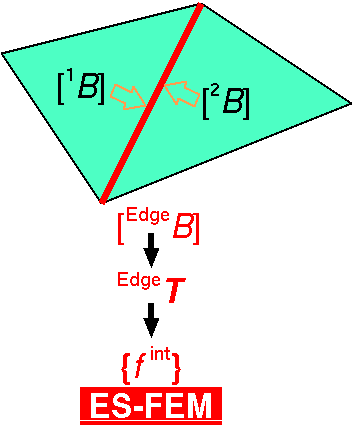 「エッジ」を「フェイス」
と読み替えれば
FS-FEM for 3D
P. 8
Node-based S-FEM (NS-FEM)
∵ゼロエネルギーモード
が現れてしまうから．
（低減積分要素で現れる
アワーグラスモードと同等）
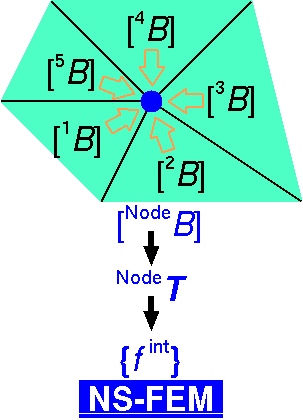 P. 9
オリジナル版 Selective ES/NS-FEM
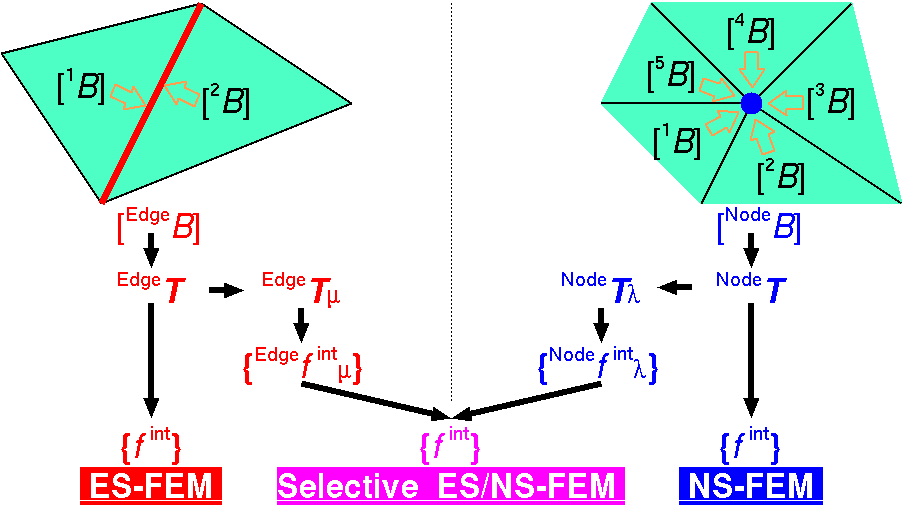 「エッジ」を
「フェイス」と
読み替えれば
selective
FS/NS-FEM
 for 3D
P. 10
独自改良版 Selective ES/NS-FEM
応力を "deviatoric (偏差) part" と "hydrostatic (静水圧) part"に分解
F, T, {f int} 等をエッジとノードの両方でそれぞれ計算して合算．
高精度でロッキングを回避し，任意の材料モデルに適用可能
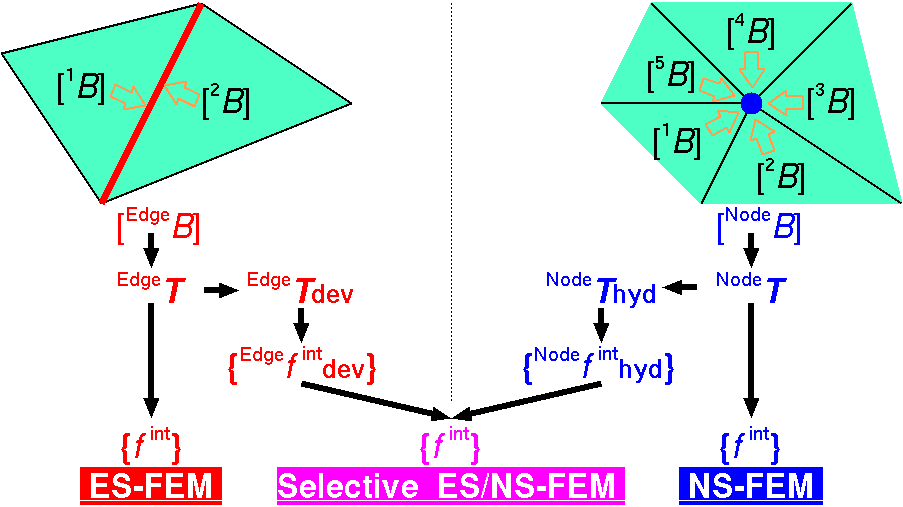 「エッジ」を
「フェイス」と
読み替えれば
selective
FS/NS-FEM
 for 3D
P. 11
S-FEMに適合するメッシュリゾーニング法
P. 12
メッシュリゾーニング手順
Time:tn-1
Time:
tn
Time:
tn+1
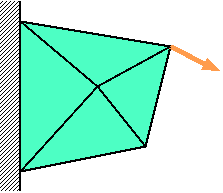 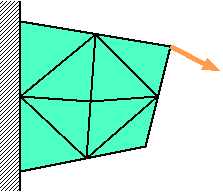 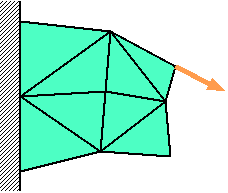 Force
Solve
Equilibrium
Remesh
&
Map States
Resolve
Equilibrium
Solve
Equilibrium
状態量のマッピング処理の内容は材料モデル毎に多少異なる．
P. 13
状態量のマッピング処理
各nodeにその初期位置を保持させる
ことにより，除荷を行った際には
初期形状に正確に戻すことが出来る．
本発表の定式化ではこの点を重視．
（増分形の定式化を用いると，この点は犠牲になる．）
P. 14
状態量のマッピング処理
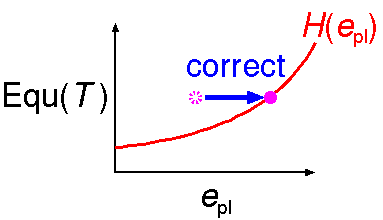 相当塑性歪みの時間的連続性を犠牲にする代わりに，応力歪み状態の破綻を防いでいる．
P. 15
解析例
P. 16
弾塑性体のせん断ネッキング解析
解析条件






３次元，静的，直径1 m 長さ1 mの円柱領域
片面を完全拘束
もう片面をx,y変位拘束の上，-z方向に強制変位
独自改良版selective FS/NS-FEMで四面体要素を使用
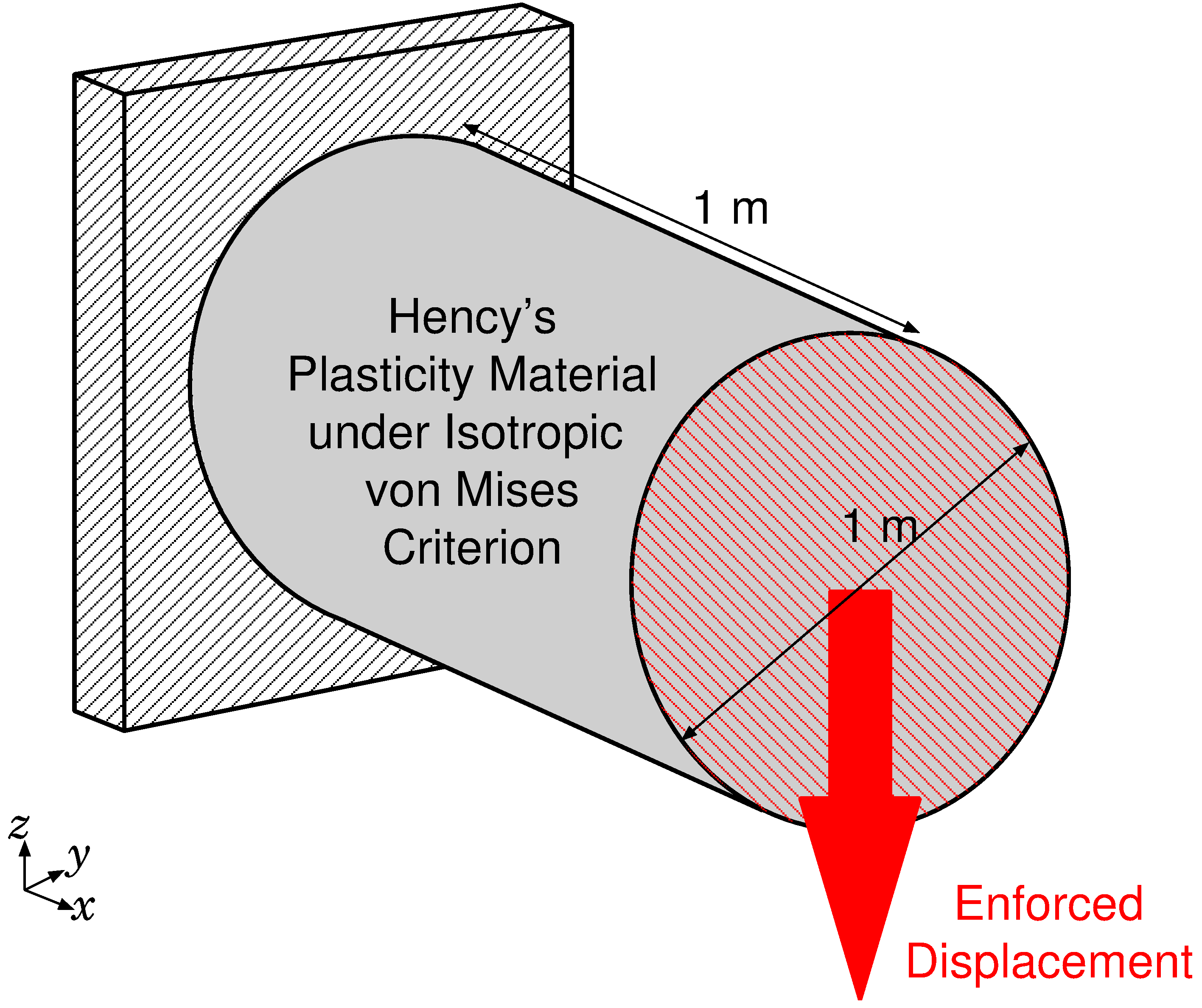 P. 17
弾塑性体のせん断ネッキング解析
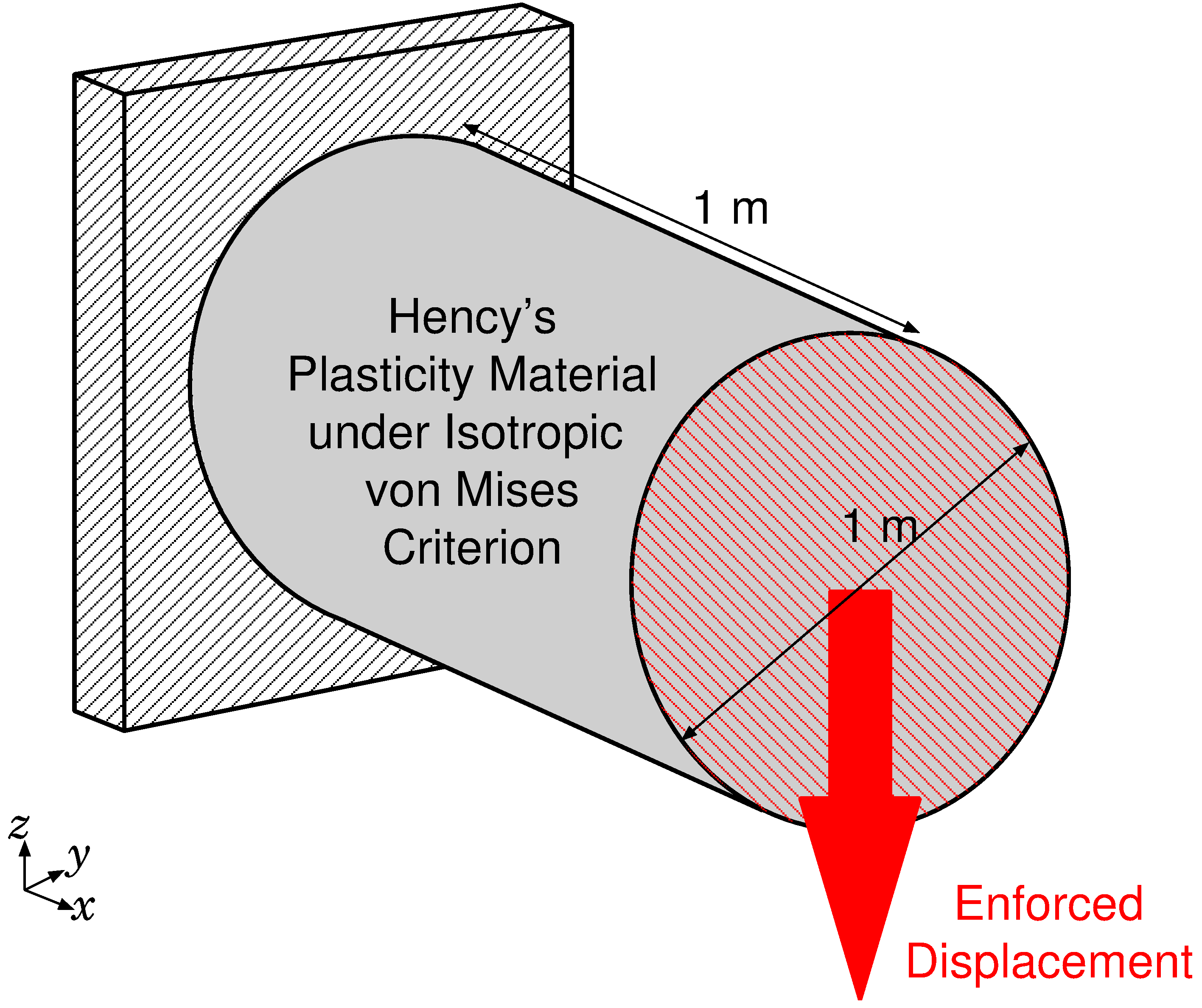 P. 18
弾塑性体のせん断ネッキング解析
解析
結果
妥当な解が
得られている

しかし，
2.8m変位を
超えた所で
メッシュリゾーニングエラーで
解析終了
（詳細は
後述）
P. 19
フィラー充填ゴムの引張り解析
解析条件






平面ひずみ，静的，1 m x 1 mの正方形領域
左辺を完全拘束
右辺をy変位拘束の上，+x方向に強制変位
独自改良版selective ES/NS-FEMで三角形要素を使用
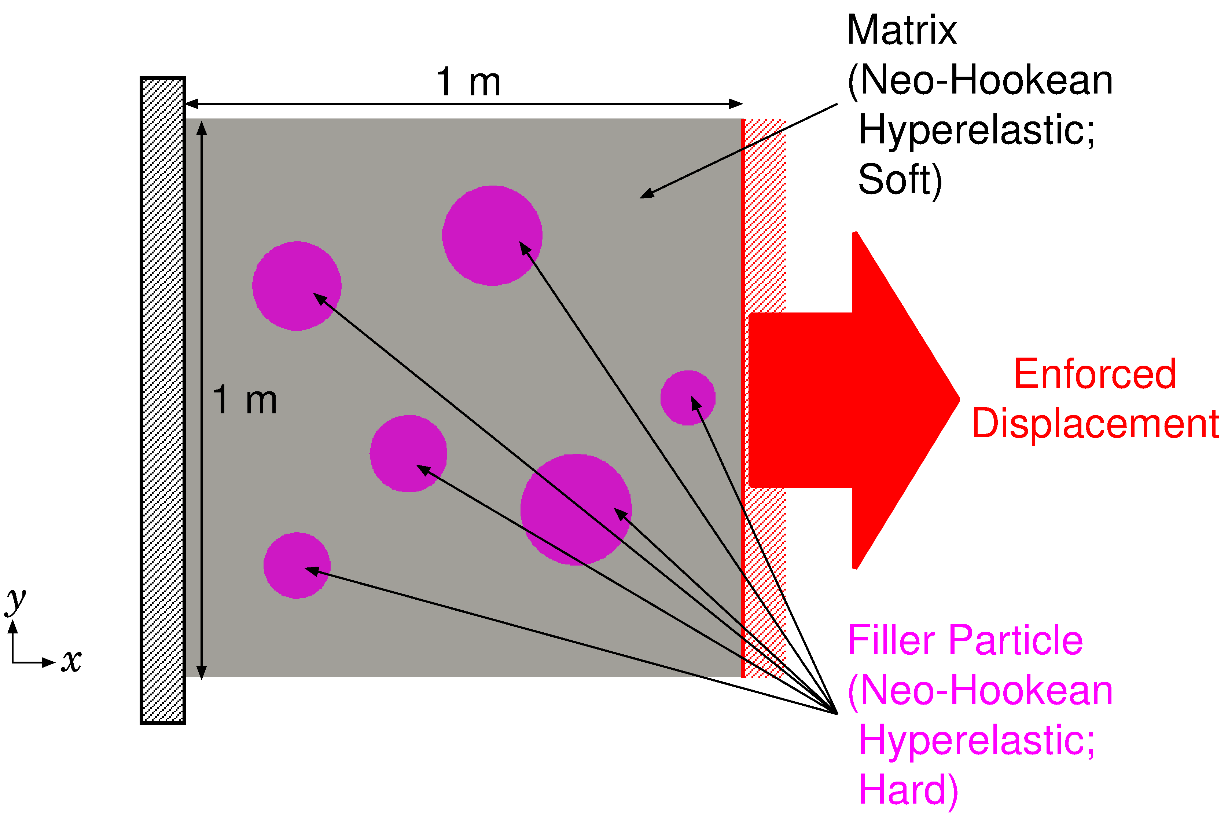 P. 20
フィラー充填ゴムの引張り解析
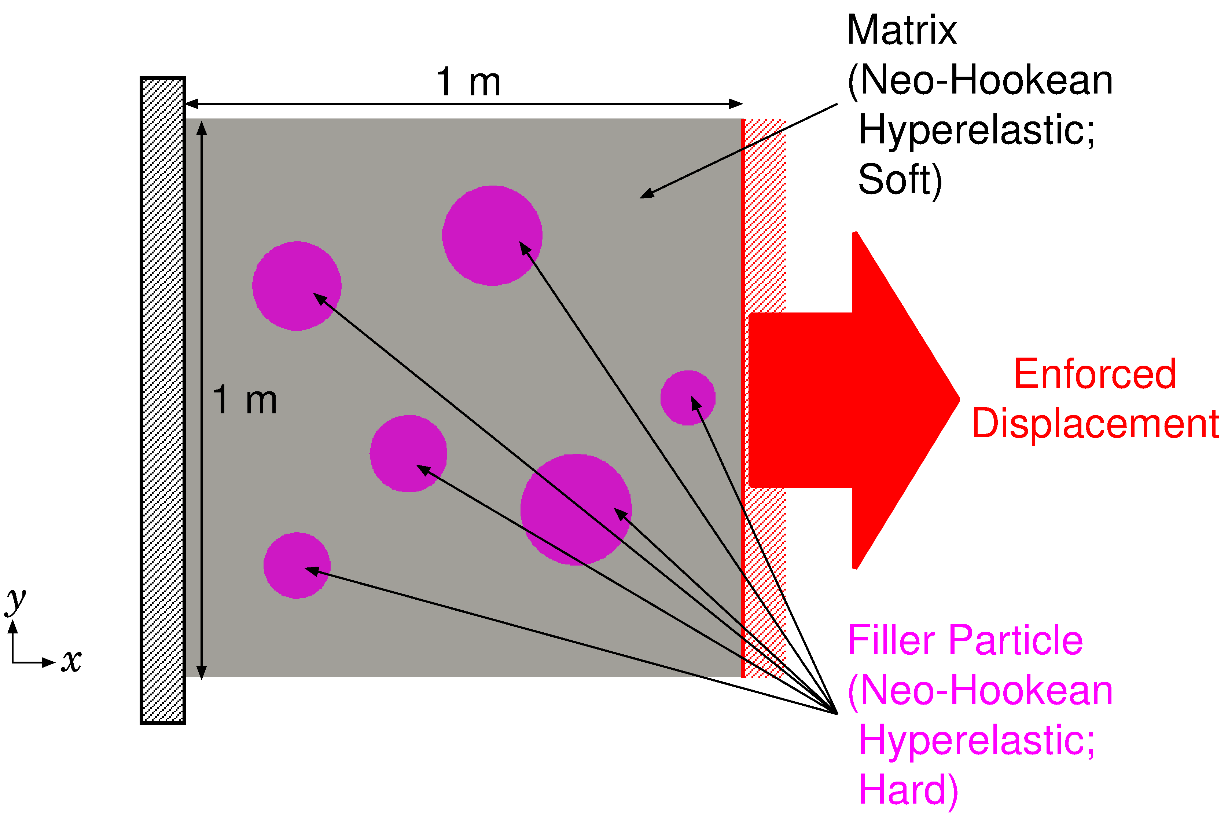 P. 21
フィラー充填ゴムの引張り解析
解析結果









妥当な解が得られている．しかし，1.8m変位を超えた所でメッシュリゾーニングエラーで解析終了．
P. 22
メッシュリゾーニングエラーの原因
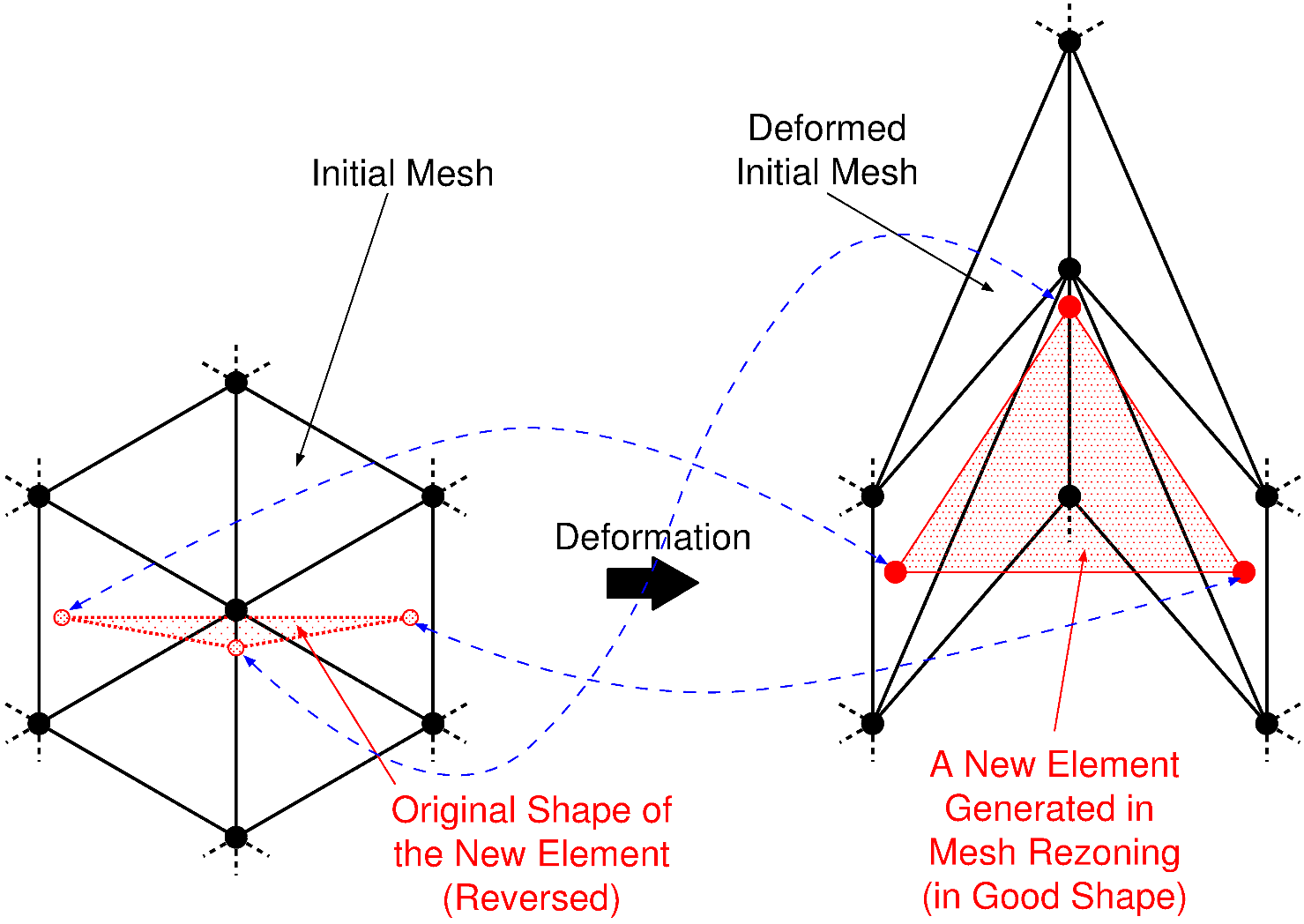 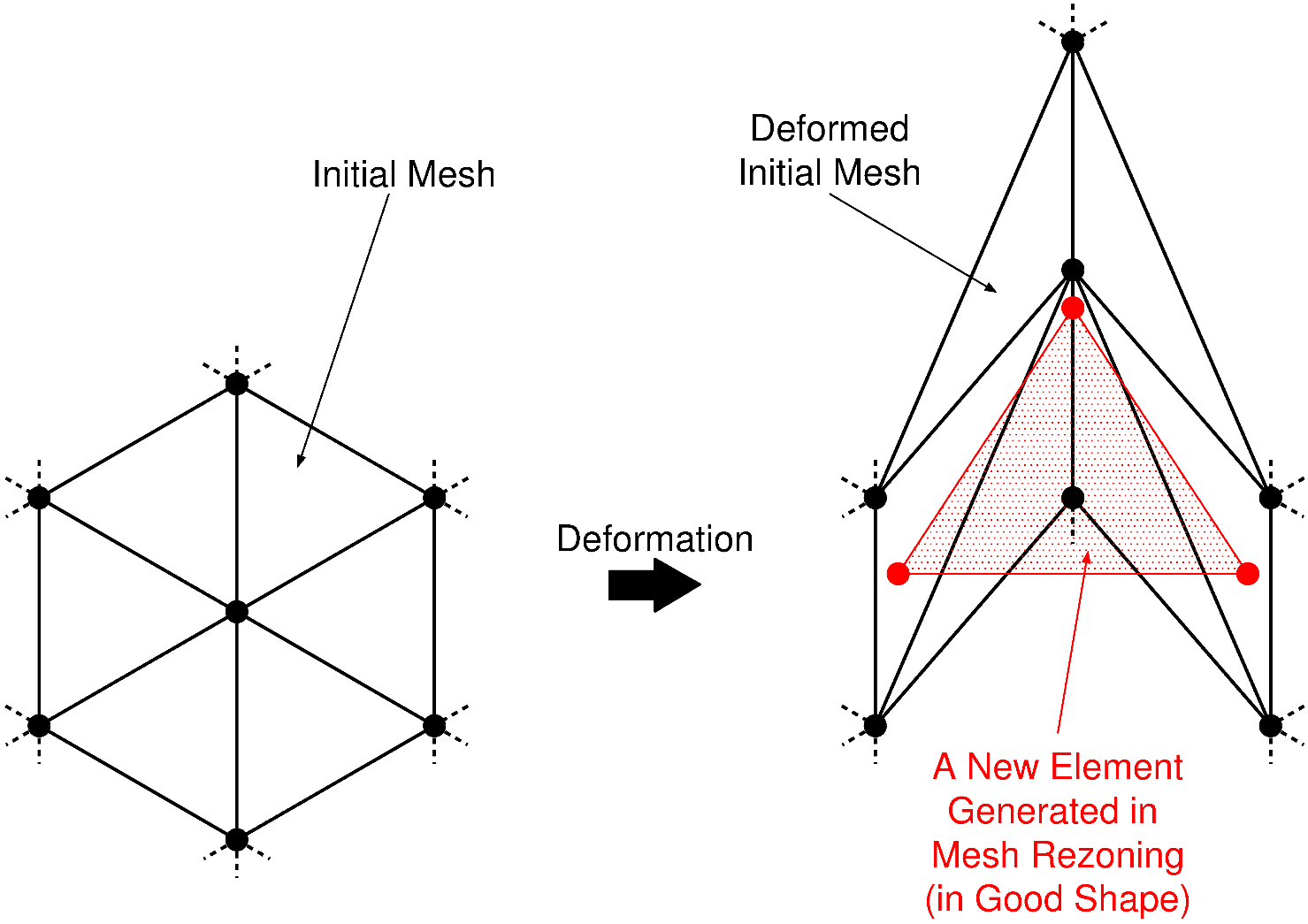 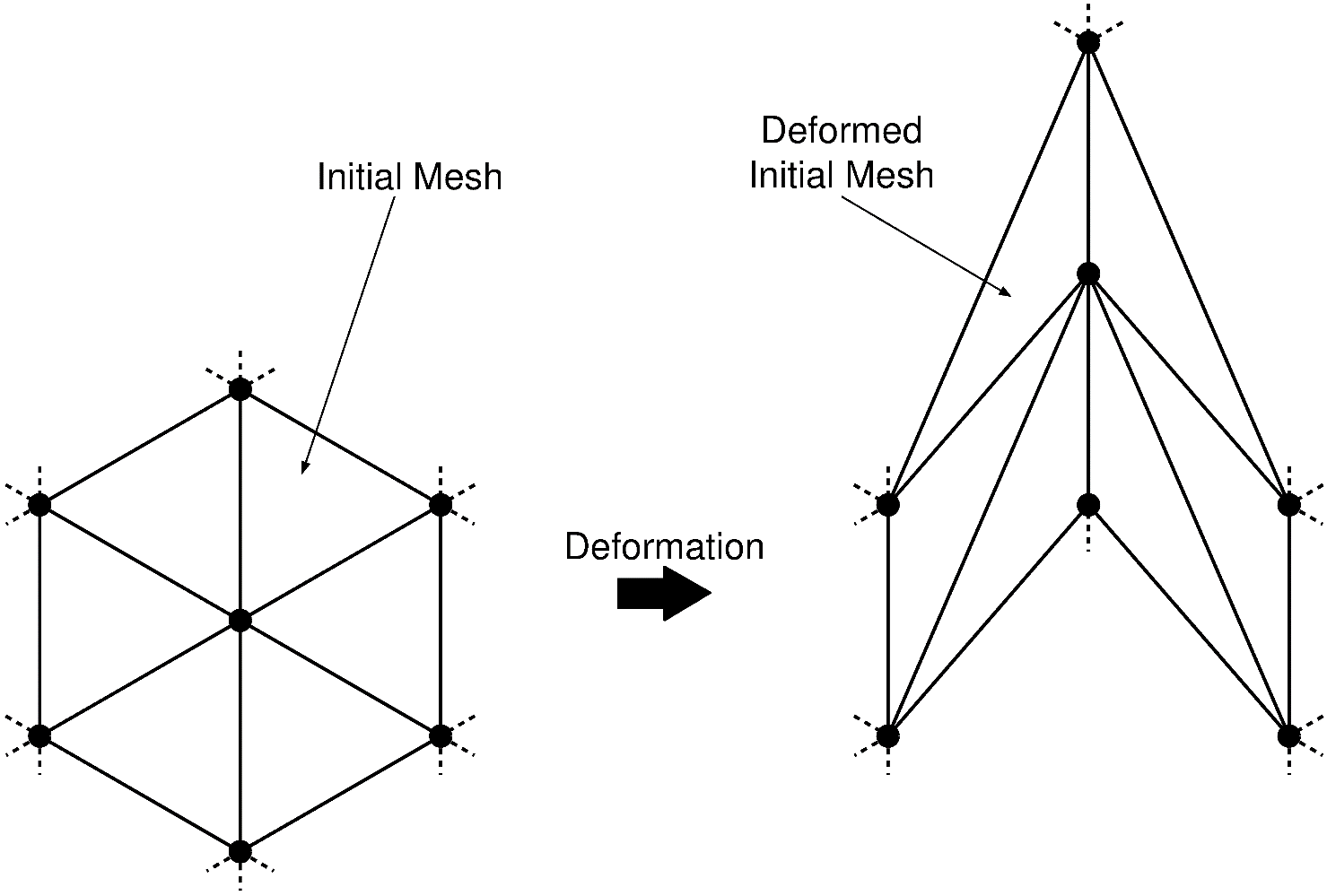 P. 23
まとめ
P. 24
まとめ＆今後の予定
まとめ
独自改良版selective S-FEMにより，任意の非線形材料モデルに対して三角形要素および四面体要素を用いてもロッキングを起こさない大変形解析を実現した．
独自改良版selective S-FEMと適合するメッシュリゾーニング法を提案した．

今後の予定
メッシュリゾーニングエラーの回避方法の検討（メッシュフリーなら解決できるか？　増分形に逃げるか？）
応力や歪みの勾配に基づくリメッシングの粗密制御．
接触機能の追加．
P. 25
付録
P. 26
独自改良版 Selective S-FEM の検証
P. 27
独自改良版 Selective S-FEM の検証
たわみ量は
およそ -6.5 m
となった．

なお，この問題を
定ひずみ四面体要素
で解くと，たわみ量は
たったの -0.1 m
となってしまう．
P. 28
独自改良版 Selective S-FEM の検証
先端たわみ量の比較
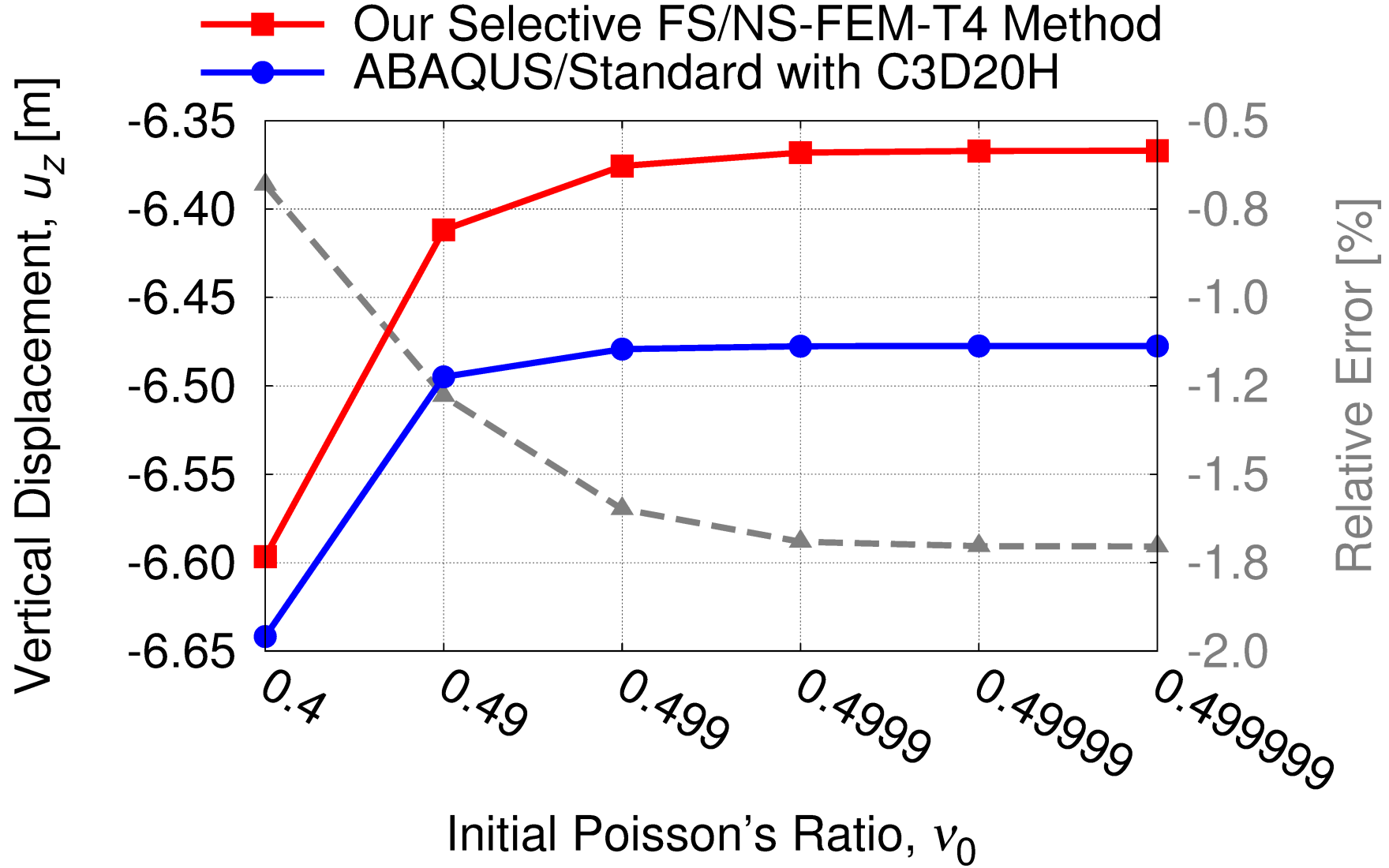 独自改良版 selective FS/NS-FEM は体積ロッキングを起こさず，
超弾性体など任意の材料モデルで高精度である．
P. 29
超弾性体のねじり引張り
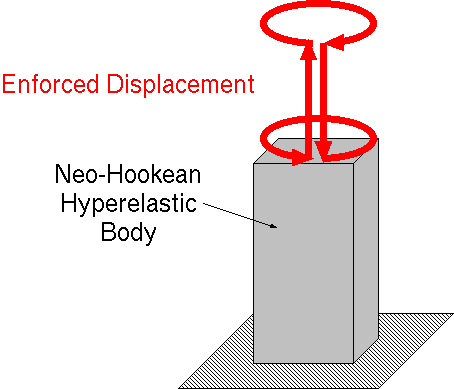 P. 30
超弾性体のねじり引張り
独自改良版
selectiveFS/NS-FEMメッシュリゾーニング
あり
独自改良版
selectiveFS/NS-FEMメッシュリゾーニング
なし
P. 31
超弾性体のねじり引張り
最終状態の残留変位
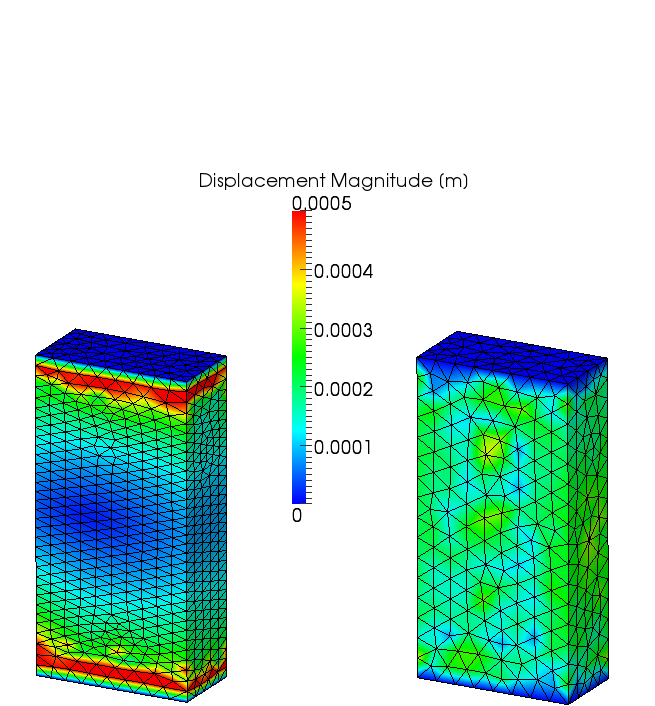 多数回
メッシュ
リゾーニング
を行っても
正確に
元の位置に
戻っている．
P. 32